Производственно-техническая инфраструктура предприятий автомобильного транспорта
1. Понятие о производственно-технической инфраструктуре  предприятий автомобильного транспорта(ПТИ ПАТ)
На долю автомобильного транспорта в Российской Федерации приходится более половины объема пассажирских и три четверти грузовых перевозок.
Преимущества автомобильного транспорта состоят в следующем:
высокая мобильность; 
возможность организации современных видов доставки (от двери до двери);
срочность и регулярность перевозок; 
высокая сохранность грузов; 
большая экономичность при перевозках на небольшие расстояния.
Недостатки автомобильного транспорта состоят в следующем:
высокие тарифы на перевозки; 
ограниченная грузоподъемность автотранспортных средств требует использования большого их количества при выполнении значительных объемов транспортной работы; 
недостаточно развитая дорожная сеть не позволяет в полной мере использовать автомобильный подвижной состав в транспортном процессе.
Для обеспечения возможности эксплуатации транспортных машин, безотказной их работы в течение всего срока полезного использования должна быть развита производственно-техническая инфраструктура.
Инфраструктура - комплекс взаимосвязанных обслуживающих структур, составляющих и/или обеспечивающих основу для решения проблемы (задачи). 
Законодательство Российской Федерации определяет инженерную, транспортную и социальную инфраструктуры как комплекс:
сооружений и коммуникаций транспорта,
связи, 
инженерного оборудования, 
объектов социального и культурно-бытового обслуживания населения, обеспечивающий устойчивое развитие и функционирование поселений и межселенных территорий.
В инфраструктуру отрасли автомобильного транспорта входят предприятия и организации, обеспечивающие: 
продажу автомобилей, запасных частей, оборудования и материалов (автосалоны, автомагазины, автозаправочные станции и другие);
поддержание и восстановление работоспособности транспортных машин (автомастерские, станции и базы централизованного  технического обслуживания автомобилей, автотранспортные предприятия); 
безопасность движения и устранение вредных последствий эксплуатации автомобилей (Государственная инспекция безопасности дорожного движения, Управление государственного автодорожного надзора и другие); 
условия технической эксплуатации АТС; 
использование автомашин (дорожная сеть); 
утилизацию техники.
2. Классификация автотранспортных предприятий  производственно-технической инфраструктуры
Жизненный цикл АТС включает в себя следующие этапы: 
создание машин, 
их использование по прямому назначению (эксплуатация), 
поддержание автомобилей в исправном техническом состоянии (техническое обслуживание и ремонт, в том числе капитальный) 
списание или капитальный ремонт (если предусмотрен).
Первый этап жизненного цикла транспортных машин реализуют предприятия автомобильной промышленности, производящие АТС и спец технику. 
На этапе создания автомобилей разрабатывается их конструкция, проводятся испытания по доводке изделий для массового производства и их сертификация на соответствие всем требованиям НТД. 
На этапе производства транспортных машин закладывается и обеспечивается надежность выпускаемых изделий.
Второй этап жизненного цикла автомобиля реализуют собственники, автотранспортные предприятия и организации, обеспечивающие поддержание машин в исправном техническом состоянии
Автотранспортные предприятия (АТП) предназначены для перевозки грузов или пассажиров. 
АТП помимо решения задачи организации транспортного процесса обеспечивают выполнение ТО и ремонта эксплуатируемой автомобильной техники и ее материально-техническое снабжение.
Классификация АТП:  
по характеру перевозок и типу подвижного состава:  
‒ легковые таксомоторные;  
‒ легковые по обслуживанию учреждений и организаций;  
‒ автобусные;  
‒ грузовые;  
‒ смешанные (выполняют грузовые и пассажирские перевозки);  
‒ специальные (скорой медицинской помощи, коммунального обслуживания и другие);
2) по целевому назначению, характеру производственно-хозяйственной деятельности, подчиненности и формам собственности: 
‒ общего пользования (республиканских ведомств АТ, государственных концернов);  ‒ ведомственные;  
‒ фермерские хозяйства (автотранспортные подразделения);  
‒ акционерные;  
‒ частные и др.;
3) организации производственной деятельности АТП делятся на автономные и кооперативные.
Автономные АТП – самостоятельные предприятия, которые осуществляют транспортную работу, хранение и все виды ТО и ТР подвижного состава.
Типаж автономных АТП:  
1) грузовые – от 100 до 500 единиц подвижного состава;  
2) автобусные – от 100 до 400 единиц подвижного состава; 
3) легковые таксомоторные – от 200 до 1000 единиц подвижного состава;  
4) автокомбинаты ‒ от 600 до 1500 и более единиц подвижного состава;  
5) специализированные.
Кооперативные АТП осуществляют деятельность на основе централизации транспортной работы, а также полной или частичной специализации и кооперации работ по ТО и ТР подвижного состава.
Предприятия автомобильного транспорта, обеспечивающие поддержание и восстановление работоспособности транспортных машин, разделяют на две группы: 
автообслуживающие и авторемонтные.
Автообслуживающие и авторемонтные предприятия являются специализированными и предназначены для оказания сервисных услуг по ТО и ремонту автомобилей. 
Функции по организации перевозочного процесса, хранению, эксплуатации транспортных машин, обеспечению их всеми необходимыми материальными средствами возложены на собственника, в роли которого могут выступать физические и юридические лица.
Базы централизованного технического обслуживания (БЦТО) автомобилей – это самостоятельные автообслуживающие предприятия или организации, входящие в состав объединений автомобильного транспорта или в управление технологического транспорта.
В настоящее время название БЦТО может быть замещено термином “технический центр”. 
Данные автообслуживающие предприятия оказывают сервисные услуги по наиболее трудоемким видам технических воздействий, а именно диагностированию, ТО-2 и текущему ремонту транспортных машин, принадлежащих физическим и юридическим лицам, расположенным в районе деятельности БЦТО, в соответствии с заключенными договорами.
По своему функциональному назначению производственно-технические комбинаты (ПТК) схожи с БЦТО, однако специализируются на ТО и текущем ремонте дизельных грузовых автомобилей определенных марок (например, КамАЗ) .
Специализированные сервисные производства (ССП) по своему назначению аналогичны БЦТО и ПТК, но отличаются узкой специализацией производства (ТР двигателей и агрегатов трансмиссии, электрооборудования, систем питания, кузовов и т. д.) и большой производственной программой, которая составляет от 200 до 1000 ремонтов в год
Станции технического обслуживания (СТОА) предназначены для выполнения всех видов ТО и ремонта автомобилей, принадлежащих гражданам, а также индивидуальным предпринимателям и небольшим предприятиям и организациям. 
Кроме оказания сервисных услуг, данные предприятия могут вести продажу новых и подержанных автомобилей, а также запасных частей к ним.
По назначению и размещению все предприятия автомобильного сервиса принято делить на городские и дорожные.
Городские СТОА могут быть универсальными, т. е. обеспечивать выполнение всех видов технических воздействий, предусмотренных сервисной книжкой по автомобилям различных марок и классов, и специализированными.
Специализированные городские СТОА ориентированы на проведение ТО и ремонта автомобилей определенных марок или классов. 
Кроме этого возможна специализация по видам работ, например, ремонт кузовов, топливной аппаратуры, электрооборудования и т. д.
С ростом уровня автомобилизации населения в Российской Федерации нашли широкую популярность фирменные СТОА, а также дилерские центры. Фирменные СТОА ориентированы на ТО и ремонт автомобилей определенной марки.
Фирменные СТОА заключают договоры с заводом-изготовителем автомобилей, что дает им право гарантийного обслуживания и ремонта транспортных машин в эксплуатации. 
Автозаводы передают таким предприятиям всю необходимую технологическую документацию для реализации производственного процесса.
Дилерские центры в отличие от фирменных СТОА работают на рынке сервисных услуг, выполняя все требования, изложенные в дилерском стандарте и предъявляемые предприятиям дилерской сети: 
реализация рыночной и технической политики производителя, 
использование технологии и сертифицированного оборудования, оригинальных запасных частей и символики, фирменного программного обеспечения.
Дилерские предприятия должны иметь три функциональные зоны: салон ‒ склад ‒ сервис, что  реализует концепцию «Забота о клиенте».
Среди специализированных СТОА наибольшей популярностью пользуются станции инструментального контроля (пункты технического осмотра автомобилей), автомойки, шиномонтажные пункты, технические центры кузовного ремонта, а также ремонта топливной аппаратуры и электрооборудования, по антикоррозийной защите кузовов АТС.
Станции инструментального контроля (пункты технического осмотра) ‒ специализированные комплексные диагностические центры, аккредитованные Российским союзом автостраховщиков (РСА), оборудованные полным комплектом диагностического оборудования, сертифицированного в соответствии с требованиями Росстандарта для целей технического контроля автомобилей и проверки их на предмет соответствия требованиям стандартов и технических условий
Технические центры кузовного ремонта ‒ это специализированные предприятия, которые предназначены для восстановительного ремонта автомобильных кузовов и их окраски. 
Спектр услуг : оценка степени повреждения автомобиля и формирование сметы работ, разборка и сборка кузовов, проверка и восстановление его геометрии, жестяницкие, арматурные работы, подготовка к окраске и нанесение лакокрасочного покрытия. 
Специализация данных предприятий создает предпосылки для работы по договорам со страховыми компаниями и малыми по мощности фирменными и дилерскими предприятиями. 
В настоящее время спрос на сервисные услуги рассматриваемых предприятий  высок и объясняется тем, что работы трудоемки, требуют высокой квалификации исполнителей и соответствующего оборудования и оснастки. 
Как правило, данные предприятия имеют посты кузовного ремонта, оснащенные стапелем для проверки и правки геометрических параметров кузова АТС, а также окрасочную камеру, в которой проводят частичную, наружную и полную окраску транспортных машин.
Дорожные СТОА предназначены для оказания технической помощи транзитным АТС, которые требуют устранения линейных отказов.
На базе дорожных СТОА могут функционировать автозаправочная станция (АЗС) и (или) мотель.
Наиболее востребованы услуги мойки АТС и уборки его салона, работы по ремонту топливной аппаратуры и электрооборудования, а также шинный сервис. 
Территориально-дорожные СТОА размещают в непосредственной близости к автомобильным дорогам с высокой интенсивностью движения АТС или на автомагистралях.
Рост уровня автомобилизации населения и высокий спрос на сервисные услуги способствуют развитию станций самообслуживания. 
На таких предприятиях собственник автомобиля за определенную плату арендует рабочее место и необходимые инструменты для самостоятельного выполнения работ по ТО и ТР, а также получает квалифицированные консультации специалистов. 
Посты самообслуживания могут быть при городских и дорожных СТО, а в перспективе ‒ на специально организуемых для этих целей станциях самообслуживания.
Автозаправочные станции (АЗС) предназначены для заправки автомобилей топливом и эксплуатационными материалами (масла, охлаждающая и незамерзающая жидкости и т. д.), а также для подкачки шин. 
В частности, газобаллонные автомобили, работающие на сжиженном газе, заправляются на автомобильных газонаполнительных станциях (АГНС), а работающие на сжатом природном газе – на газонаполнительных компрессионных станциях (АГНКС). 
АЗС классифицируются на городские и дорожные.
Кроме заправки автомобилей топливом и маслами, АЗС предлагают клиентам сервисные услуги: подкачивание шин, очистку салона, доливку охлаждающей жидкости, продажу некоторых запасных частей и принадлежностей для ухода за автомобилем. 
АЗС с функциями обслуживания автомобилей получили широкое распространение за рубежом. Например, в США на АЗС выполняется около 16 % всех работ по ТО и ТР автомобилей. Примерно 70 % всех АЗС в США, а их более 200 тыс., выполняют работы по ТО и ТР
Автомойки оказывают услуги по мойке и уборке АТС, а также выполняют работы по химчистке салона и полировке лакокрасочного покрытия кузова.
Данные предприятия востребованы автомобилистами, так как многие из них не имеют собственного гаража для хранения автомобиля и проведения несложных технических воздействий. 
Для расширения спектра оказываемых услуг автомойки могут иметь посты шиномонтажа. 
Автомойки оказывают услуги по мойке и уборке АТС, а также выполняют работы по химчистке салона и полировке лакокрасочного покрытия кузова. 
Современные автозаправочные станции (АЗС) также располагают помещениями для выполнения уборочномоечных работ.
Стоянки предназначены для открытого и закрытого хранения подвижного состава.
В отдельных случаях могут включать здания и сооружения для мойки, ТО и ремонта автомобилей. 
Стоянки классифицируют следующим образом: 
‒ общего пользования (для хранения легковых автомобилей, принадлежащих населению);  
‒ кооперативные;  
‒ постоянного хранения автомобилей (в жилой застройке); 
‒ временного хранения автомобилей (у общественных, административных, торговых зданий и сооружений).  
Размер стоянок составляет от 10 до 500 и более автомобилемест.
В настоящее время в городах строят многоэтажные надземные и подземные парковки, где можно оставить АТС на хранение. Необходимость в многоуровневых стоянках связана с нехваткой площадей под застройку.
К автообслуживающим предприятиям относятся пассажирские автостанции и автовокзалы, грузовые автостанции и терминалы, мотели и кемпинги. Они предназначены для обслуживания пассажиров и обработки грузов.
Согласно ОНТП 01-91 капитальный ремонт предусмотрен только для автобусной техники, при этом ресурс восстановленной машины должен быть не менее 80 % от установленного заводом-изготовителем. Возможен капитальный ремонт агрегатов, так как при достижении транспортной машиной предельного состояния не все его узлы и агрегаты выработали свой ресурс.
Капитальный ремонт АТС, его узлов и агрегатов проводят на авторемонтных предприятиях, которые считаются специализированными: 
- авторемонтные заводы; 
авторемонтные мастерские; 
агрегатноремонтные заводы; 
- шиноремонтные мастерские; 
- аккумуляторные зарядно-ремонтные станции; - специализированные цехи и т. д.
Авторемонтные заводы осуществляют полный капитальный ремонт АТС и отличаются большой годовой производственной программой.
На современных предприятиях КР автомобилей и агрегатов ведется индустриальным методом, при котором используются средства механизации и автоматизации трудоемких процессов: мойки, дефектовки, сборки, окраски, сушки и испытания изделий.
Шиномонтажные мастерские оказывают услуги по монтажу и демонтажу шин, балансировке колес, а также устранению повреждений шин и дисков колес. 
Производственная программа рассматриваемых предприятий носит ярко выраженный сезонный характер. В весенний и осенний периоды спрос на услуги максимальный и обусловлен заменой шин, пригодных для летней или зимней эксплуатации.
Аккумуляторные зарядно-ремонтные станции специализируются на ремонтах и восстановлении аккумуляторных батарей (АКБ), в том числе их зарядке. 
Массовое внедрение в конструкцию АТС необслуживаемых батарей, а также доступность в розничной сети недорогих по цене пускозарядных устройств связаны с постепенным исчезновением спроса на услуги рассматриваемых предприятий, что вынуждает их покинуть рынок сервисных услуг.
Агрегатно-ремонтные заводы проводят обезличенный ремонт агрегатов АТС. 
Данные заводы на основе договоров с предприятиями автотранспортной отрасли комплектуют большие партии подлежащих ремонту однотипных изделий.
Это позволяет использовать в производстве средства механизации и автоматизации для повышения его эффективности.
Авторемонтные мастерские специализируются на капитальном ремонте транспортных машин и их агрегатов, но в отличие от заводов имеют небольшую производственную программу. Это ограничивает использование средств автоматизации производственных процессов трудоемких операций.
2. Понятие производственно-технической базы (ПТБ) предприятия  и формы ее развития
Производственно-техническая база (ПТБ) предприятий автомобильного транспорта -  совокупность:
зданий, 
сооружений, 
оборудования, 
технологической оснастки, 
инструмента 
для  ТО, ТР и хранения подвижного состава.
Структура основных производственных фондов АТП включает:
Здания 
Сооружения 
Машины, оборудование, инструмент 
Транспортные средства
Для АТП доля зданий, сооружений, машин, оборудования и инструмента в структуре основных производственных фондов должна составлять не менее 50 %, 
в противном случае оснащенность и уровень механизации производственных процессов ТО и ТР не соответствуют современным требованиям.
В структуру основных производственных фондов СТОА транспортные средства не входят, так как их производственно-хозяйственная деятельность связана с оказанием сервисных услуг, а не с транспортными перевозками. 
Рассмотрим более подробно каждую составляющую ПТБ предприятий автомобильного транспорта.
К зданиям относят:
производственные помещения, 
административные помещения, 
бытовые помещения
складские помещения, 
стоянки автомобилей (крытые и подземные). 
На современных предприятиях автотранспортного комплекса для уменьшения их стоимости находят применение здания, построенные из легких модульных конструкций. 
Несущий каркас таких зданий выполнен из стандартного металлического профиля или железобетона и для унификации имеет стандартную сетку колонн размерами 12×12 м или 12×18 м. 
Стены и внутренние перегородки изготавливают из сэндвич-панелей толщиной 100 ‒ 150 мм.
Такой способ строительства промышленных зданий в два-три раза дешевле капитального строительства и требует гораздо меньше времени на их возведение.
Сэндвич-пане́ль  — строительный материал, имеющий трёхслойную структуру, состоящую из двух листов жёсткого материала  (металл, ПВХ, ДВП, магнезитовая плита) и слоя утеплителя между ними. 
Все детали сэндвич-панелей склеиваются между собой с помощью горячего или холодного прессования. 
В зависимости от назначения выделяются кровельные и стеновые панели.
Пример использования сэндвич-панелей (вертикальная раскладка) в строительстве промышленного здания.
Сооружения:
обустроенные открытые стоянки, 
навесы, 
площадки 
дороги на территории предприятия, имеющие асфальто-бетонное или другого вида покрытие, 
хранилища топлива, 
водонапорные башни 
водохранилища.
При эксплуатации АТС в условиях холодного климата открытая стоянка АТП может иметь централизованный подогрев силового агрегата каждого автомобиле-места хранения.
На территории  предприятий автотранспортного комплекса помимо стоянок подвижного состава должны быть предусмотрены площадки для хранения транспортных машин клиентов и сотрудников.
Заправка топливом автомобильной техники на АТП может быть осуществлена из собственных хранилищ, что выгоднее для организации ввиду закупок нефтепродуктов по оптовым ценам. 
Кроме того, упрощаются процессы учета и контроля потребления топлива подвижным составом.
Водонапорные башни и водохранилища необходимы для снабжения предприятий водой для производственных и технических нужд, а также их очистки после потребления. Вода используется для уборочно-моечных работ АТС и в процессе дефектовки узлов  и агрегатов при их ремонте. Кроме того, ремонтные и вспомогательные производственные рабочие потребляют воду для личной гигиены.
Передаточные устройства:
наружные электросети, 
трубопроводы, 
силовые машины (электродвигатели, передвижные электростанции, компрессоры), 
вычислительная техника.
Тепло-, водо- и энергоснабжение предприятий автотранспортной отрасли осуществляется преимущественно от внешних городских сетей. 
В исключительных случаях и при значительном удалении от существующих коммуникаций организации имеют свои тепловые узлы, силовые трансформаторы и системы подачи воды из скважин и колодцев для водоснабжения.
Силовые машины служат источником механической энергии технологического оборудования на предприятиях автотранспортного комплекса, используемых для реализации основного и вспомогательного производства.
Оборудование ‒ это совокупность:
механизмов, 
станков, 
приборов,  
устройств, 
необходимых для выполнения определенных работ.
Оборудование подразделяется на: 
технологическое ‒ специализированное для выполнения работ по ТО и ремонту автомобилей (гайковерты, механизированные съемники); 
подъемно-осмотровое - канавные, двух-, четырех- и шестистоечные подъемники;  
подъемно-транспортное - тележки, тельферы, трансмиссионные стойки и др.;  
контрольно-диагностическое - используемое при инструментальном контроле технического состояния АТС (люфтомеры, тормозные стенды, мотортестеры, газоанализаторы и др.);  
смазочно-заправочное - воздухо- и маслораздаточные колонки, баки для сбора масла, маслонагнетатели и т. п.; 
моечно-уборочное  - моечные машины, аппараты мойки высокого давления, пылесосы, очистные сооружения и др.;  
шиномонтажное - шиномонтажные и балансировочные стенды, установки для правки колесных дисков, вулканизаторы и т. п.); 
окрасочное – диспенсеры (дозаторы), окрасочные камеры, стапели и др.;
универсальное (общего назначения) - используемое при сервисе автомобилей: станки, прессы, сварочное оборудование, кран-балки.
В настоящее время уровень развития ПТБ предприятий автомобильного транспорта не соответствует темпам роста парка автомобилей. 
Ежегодный прирост парка АТС на   3 ‒ 5 % привел к тому, что в среднем в РФ обеспеченность АТП производственными площадями составляет 50 ‒ 65 %, постами для ТО и ТР ‒ 60 ‒ 70 % от норматива, а уровень оснащенности производства средствами механизации процессов ТО и ТР менее 30 %. 
В сложившихся условиях наблюдаются увеличение продолжительности простоев автомобилей в ожидании ТО и ТР и рост удельных эксплуатационных затрат на поддержание их в технически исправном состоянии.
Специалисты предлагают следующие варианты развития ПТИ предприятий автомобильного транспорта : 
1-й вариант – совершенствование существующей ПТБ без существенного изменения ее структуры и принципов функционирования. 
При этом могут быть предусмотрены реконструкция и техническое перевооружение предприятия с доведением его технической оснащенности до нормативов, специализация и кооперация по проведению ТО и ТР, частичная кооперация с авторемонтными заводами, совершенствование методов управления предприятием;
2-й вариант – создание развитой системы специализации и кооперации производства ТО и ТР главным образом для автотранспорта общего пользования. 
При этом предусматриваются специализация и кооперация АТП и ремонтных заводов и доведение их до оптимальной степени;
3-й вариант – организация ПТБ на основе специализации и кооперации производства на региональном уровне. 
По существу, это новое строительство сети АТП и автообслуживающих предприятий.
Реальным и экономически оправданным путем развития ПТБ является последовательная реализация рассмотренных выше вариантов. 
Выполнение каждого из них способствует постепенному росту рентабельности предприятий, накоплению капитала для последующего развития, росту кооперативных связей и постепенному достижению показателей 3-го варианта развития.
Развитие ПТБ предприятий автотранспортного комплекса может осуществляться в результате:
нового строительства, 
расширения, 
реконструкции, 
технического перевооружения. 
Более детально рассмотрим указанные формы развития основных производственных фондов АТП и СТОА.
Новое строительство зданий и сооружений предприятия производится на новых площадях по утвержденным в установленном порядке проектам в случаях возникновения большого стабильного спроса на техническое обслуживание автомобилей для СТОА и транспортные услуги для АТП, когда близлежащие организации не справляются с возросшими потоками даже при их расширении и реконструкции.
Расширение действующих предприятий автомобильного транспорта связано со строительством по утвержденному проекту второй и последующих очередей предприятия, дополнительных производственных комплексов, строительством новых или расширением существующих производственных помещений, вспомогательных и обслуживающих производств и коммуникаций на территории организации или примыкающей к ней площади.
Реконструкция действующих предприятий автотранспортной отрасли представляет собой обновление фондов на новой технической и технологической основе, которое обеспечивает увеличение объема транспортной или сервисной услуги и повышение её качества. 
Развитие ПТБ в данной форме способствует повышению производительности труда и снижению себестоимости транспортной работы или нормо-часа работы при меньших капитальных вложениях и в более короткие сроки, чем при строительстве или расширении действующих предприятий.
Реконструкция может сопровождаться расширением парка АТС, строительством новых и расширением действующих объектов основного и вспомогательного или обслуживающего назначения, заменой морально устаревшего и физически изношенного оборудования, механизацией и автоматизацией производства, устранением диспропорции в технологических звеньях и вспомогательных службах предприятия.
Техническое перевооружение действующего предприятия предусматривает внедрение новой техники, а также реализацию других организационных мероприятий технического прогресса, направленных на обеспечение прироста объемов транспортной или сервисной услуги, улучшение её качества, повышение производительности, условий и организации труда. 
Необходимость технического перевооружения возникает при появлении новой транспортной техники, поскольку технологический процесс по её ТО и ремонту предусматривает использование современного технологического оборудования, а также повышение квалификации ремонтно-вспомогательных рабочих.
Основные направления совершенствования ПТИ ПАТ:
Реконструкция и новое строительство ПТБ,
Техническое перевооружение,
Организационное проектирование.
3. Классификация технологического оборудования(ТОб)
ТОб для ТО и Р подвижного состава предприятий автомобильного транспорта  является элементом производственно-технической базы (ПТБ). 
Типаж ТОб - совокупность признаков (критериев), в соответствии с которыми выражается какой-нибудь тип ТОб. 
Типаж ТОб - это экономически оптимальная по номенклатуре и техническим параметрам совокупность единиц ТОб, составляющая типоразмерные ряды, в которых оборудование объединено общностью назначения.
Всё ТОб можно разделить на три группы: 
ТОб общетехнического назначения, 
организационно-технологическая оснастка,
специализированное ТОб.
ТОб общетехнического назначения используется в различных отраслях промышленности:  металлообрабатывающие станки, сварочное оборудование, измерительный инструмент и т.д.
Организационно-технологическая оснастка применяется для обустройства постов и рабочих мест: стеллажи, слесарные верстаки, шкафы, лари и т.д.  
Специализированное ТОб - предназначено только для ТО и ремонта автомобилей.
Специализированное ТОб можно характеризовать различными признаками (критериями выбора):
1) функциональное назначение, 
2) технологическое расположение, 
3) принцип действия, 
4) тип привода рабочих органов, 
5) степень специализации, 
6) степень подвижности, 
7) уровень автоматизации.
Функциональное назначение Тоб - возможность применения ТОб для определенных видов работ ТО и Р автомобилей.
По функциональному назначению специализированное технологическое ТОб, применяемое в АТП и СТОА, можно разделить на группы: 
оборудование для уборочных, моечных и очистных работ; 
осмотровое и подъемно-транспортное оборудование; 
оборудование для смазочно-заправочных работ;
оборудование для разборочно-сборочных работ; 
диагностическое оборудование; 
оборудование для шиномонтажных и шиноремонтных работ.
По технологическому расположению ТОб может быть:
подвесным, 
настольным, 
напольным, 
наканавным, 
канавным.
Диагностическое ТОб  по технологическому расположению может быть:
внешним - располагается вне автомобиля и служит для периодического контроля и обслуживания его агрегатов и узлов, 
встроенным - является составной частью автомобиля и может осуществлять как непрерывный, так и периодический контроль в автоматическом или управляемом режиме, 
смешанным - такое оборудование, часть которого располагается на автомобиле (накопители информации), а часть вне его - для съёма и анализа информации
По принципу действия ТОб может быть:
механическим,
гидравлическим, 
пневматическим, 
электрическим,
тепловым, 
комбинированным (электромеханическим, пневмогидравлическим и т.д.)
По типу привода рабочих органов ТОб может иметь привод: 
механический, 
электрический, 
гидравлический, 
пневматический 
комбинированный.
По степени специализации ТОб делится на: 1) специализированное - можно использовать только для одного типа подвижного состава, 
2) универсальное - используемое для обслуживания любых типов подвижного состава.
По подвижности ТОб может быть:
передвижным, 
переносным 
стационарным.
По уровню автоматизации ТОб различают: 
ручные орудия труда; 
машины ручного действия без специального источника энергии; 
механизированные ручные машины с подводом энергии от специального источника; 
механизированные машины; 
машины-полуавтоматы; 
машины-автоматы; 
гибкие автоматизированные производства (ГАП).
За последние годы на автомобильном транспорте произошли качественные изменения : 
значительно усложнилась конструкция современных автомобилей,
возросли требования к автомобилям по: условиям БД, охраны окружающей среды, экономии расхода топливо-смазочных материалов,  
возросли требования к создаваемому и выпускаемому ТОб.
В настоящее время оснащенность АТП в большинстве случаев составляет 25–30 % от нормативной (по некоторым видам оборудования еще ниже). 
Это приводит к низкому уровню механизации технологических процессов и соответственно к значительным затратам на ТО и Р автомобилей. 
Повышение уровня механизации до нормативного (в соответствии с рекомендациями Р 3112199-0254-92 “Табеля технологического оборудования для АТП различной мощности, ПТК и БЦТО”) и далее до максимально возможного уровня даёт значительное сокращение затрат времени на ТО и ремонт автомобилей. 
Расчеты, проведенные в МАДИ, показали, что доведение уровня механизации от нормативного до максимально возможного даст уменьшение времени технологического процесса ТО и ТР до 20–30 %
Табель технологического оборудования для АТП различной мощности, ПТК и БЦТО.
4. Направления совершенствования ТОб
Разработка конструкций моечного оборудования :
современных установок для ручной шланговой мойки с давлением моющего раствора до 5–6 МПа и выше, 
специальных установок для мойки агрегатов и деталей, 
передвижных арочных установок, 
бесконвейерных струйных и струйно-щеточных установок, 
специальных установок для мойки и санитарной обработки автофургонов внутри, 
комплексных автоматических конвейерных поточных линий.  
Механизация и автоматизация уборочно-моечных работ позволяет повысить производительность труда на мойке грузовых автомобилей в 7–10 раз, на мойке легковых автомобилей и автобусов – в 10–12 раз.
Разработка подъемно-транспортного оборудования: 
новые конструкции подъемников, опрокидывателей, домкратов, устройств для снятия, постановки и транспортировки агрегатов и узлов автомобиля.  
в конструкциях подъемников применяется подхват автомобилей за раму или несущее основание кузова, что обеспечивает улучшение доступа к низу автомобиля.  
наряду с электромеханическим и гидравлическим приводом применяется пневмогидравлический. 
создание 4-х стоечных трапных комбинированных подъемников имеет определенные преимущества перед другими подъемниками. На таких подъемниках удобно располагать посты проверки и регулировки углов установки колес, посты быстрой замены смазки и другое. 
создание 4–6-и стоечных подъемников на базе комплекса отдельных передвижных стоек расширяет возможности работы под подъемниками.
Перспективным направлением совершенствования смазочного и заправочного оборудования является разработка стационарного и передвижного оборудования, характеризующегося:  
-   унификацией моделей, 
высокой надежностью и долговечностью, 
удобством заправки,
использованием смазочных материалов непосредственно из поставляемой тары,
надежностью работы в холодных условиях.
Разработка разборочно-сборочного и ремонтного оборудования: 
ручного и механизированного инструмента; 
комплектов целевого назначения для разборочно-сборочных работ, для правки кузовов, для обслуживания электрооборудования; 
специальных съёмников и динамометрических ключей; 
гайковертов, которые значительно повышают производительность труда ремонтных рабочих; 
специальных стендов для сборки и разборки различных агрегатов и узлов.
Значительное повышение производительности труда дает внедрение специальных постов для замены агрегатов и узлов автомобилей, оборудуемых как на канавах, так и на подъемниках.
Разработка оборудования для замены  и ремонта шин и камер: 
для небольших АТП и СТОА разрабатываются  простые по конструкции стенды для монтажа и демонтажа шин легковых автомобилей, с помощью которых обеспечивается механизированный отжим бортов и фиксация колеса на столе стенда с помощью пневмоцилиндров.
Разработка диагностического оборудования:
определение большего количества неисправностей агрегатов, узлов и систем автомобилей, 
прогнозирование объема необходимого ТО и Р,  
простые приборы и устройства (линейка для проверки схождения передних колес, измерительные тестеры и др.), 
сложные стенды и комплексы (для проверки тягово-экономических показателей, тормозов, мотор-тестеры и др. )
стенды для контроля агрегатов и узлов автомобилей  непосредственно на автомобиле и вне его.
4. Табель технологического оборудования для АТП различной мощности, ПТК и БЦТО
Для подбора ТОб на АТП по номенклатуре и количеству могут быть использованы
рекомендации Р 311299-0254-92«Табель технологического оборудования для АТП различной мощности ПТК и БЦТО»
Документ разработан: Государственным научно-исследовательским институтом автомобильного транспорта
К настоящему времени действующий в отрасли "Табель ТОб…" устарел, но может быть использован для систематизации и классификации ТОб. 
Из 349 образцов оборудования, приведенных в документе, более 144 уже снято с производства. 
При этом значительная часть образцов модернизирована или заменена новыми моделями.
Анализ НИИАТ производства ТО и Р предприятий показал:
- в подавляющем большинстве автопредприятий имеет место мелкосерийный характер производства ТО, большой объем и широкая номенклатура трудоемких работ по ремонту автомобилей, в т.ч. их агрегатов, электрооборудования, топливной аппаратуры, ремонту местных повреждений шин и др.  - мелкосерийность является основным препятствием на пути применения новых технологических процессов ТО и ремонта в региональной системе поддержания работоспособности автомобилей.
В целях устранения мелкосерийности НИИАТ рекомендует: 
всемерное развитие централизации и кооперации производства, что обеспечивает на основе использования планово-предупредительной системы текущего ремонта: 
сокращение объема постовых работ в автопредприятиях за счет увеличения доли цеховых работ, в рамках централизованного специализированного производства; 
увеличение доли предупредительных работ на основе обязательного выполнения необходимого объема диагностических операций, в том числе отдельных агрегатов автомобиля; 
широкое применение агрегатно-узлового метода ремонта.
Расчёты НИИАТ показали:
- счет повышения производительности труда при централизованном производстве снижаются затраты на ТО и ремонт в среднем на 15%, улучшается качество проведения работ. Это позволяет увеличить количество технически исправных автомобилей на линии на 1,5-2,5%. - применение высокопроизводительного специализированного стандартизированного гаражного оборудования широкого профиля дает возможность существенно сократить потребность предприятий в производственных площадях и помещениях и снизить затраты труда в среднем на 15%, а также сократить вложения на капитальное строительство на 10-20%.
В “Табеле ТОб…” приведены нормативы табельной потребности в ТОб автотранспортных предприятий.
В “Табель ТОб…” включена номенклатура Тоб по семи основным технологическим группам: 
уборочно-моечное; 
подъемно-транспортное; 
смазочно-заправочное; 
контрольно-регулировочное, диагностическое и приборы; 
слесарно-монтажный инструмент и приспособления; - ремонтное; 
шиномонтажное и шиноремонтное.
Расчет количества ТОб для предприятий проведен, исходя из среднегодовых пробегов: 
легкового амомобиля - 90 тыс.км, 
грузового - 44 тыс.км, 
автобуса - 65 тыс.км.
Подъемно-транспортное оборудование, определяемое для каждого конкретного предприятия строительно-планировочным решением (кран-балки, электротали) табелем не предусмотрено.
Каждый образец оборудования, включенный в номенклатуру "Табеля ТОБ..." имеет:
свое название и аббревиатуру, 
краткую техническую характеристику с параметрами и габаритами изделия в системе единиц СИ или старой системе,
цену за штуку (комплект или комплекс),
указание потребности предприятия в оборудовании для численности парка в 100-300, 301-600 и 601-1000 и более единиц подвижного состава для трех основных типов автомобилей: легковых, грузовых и автобусов. 
указание применяемости при ЕО, ТО-1, Д2, ТО-2, ТР.
5. Курсовой проект
Тема : 
Разработка табеля технологического оборудования (по вариантам) 
для автотранспортных предприятий
Цель: 
получить навыки и развить умения самостоятельной разработки табеля технологического оборудования (ТОб) для автотранспортных предприятий
Основные сведения:
1) конспект лекций по дисциплине, 
2) к настоящему времени действующий в отрасли Р 311299-0254-92«Табель технологического оборудования для АТП различной мощности ПТК и БЦТО»
устарел, но может быть использован для систематизации и классификации  современногоТОб.
Задание для КП:
Разработать “Табель ТОб (по вариантам) предприятий автосервиса” :
на основе действующего в отрасли Р 311299-0254-92 «Табель технологического оборудования для АТП различной мощности ПТК и БЦТО»;
дополнить и изменить действующий «Табель ТОб..» с использованием интернет-источников;
при дополнении и изменении внести в разрабатываемый табель: 
       - наименование оборудования , модель,
       - изготовитель (завод и прочие изготовители),
       - краткая техническая характеристика (в т.ч. габаритные размеры, мм; масса, кг),
       - стоимость единицы оборудования (комплекса, комплекта) в руб. на 01.01.19г.,
       - фотография, рисунок, схема оборудования (6-й столбец ),
       - гиперссылка, электронный адрес интернет-источника (7-й столбец).
Варианты задания КП:
1. Уборочно-моечное оборудование,
2. Подъемно- транспортное оборудование,
3. Смазочно- заправочное оборудование,
4. Диагностическое оборудование обслуживания и выполнения контрольно- регулировочных операций,
5. Слесарно-монтажный инструмент и приспособления,
6. Ремонтное оборудование,
7. Шиномонтажное и шиноремонтное оборудование,
8. По ремонту агрегатов автомобилей (для карбюраторных двигателей) для ЦСП,
9. По ремонту агрегатов автомобилей (ремонту коробок перемены передач и гидромеханических передач) для ЦСП,
10. По ремонту электрооборудования автомобилей для ЦСП,
11. По ремонту электрооборудования автомобилей (специализированное оборудование для ремонта и испытаний стартеров) для ЦСП,
12. По ремонту электрооборудования автомобилей (специализированное оборудование для ремонта генераторов) для ЦСП,
13. По ремонту шин для ЦСП,
14. По ремонту аккумуляторов для ЦСП,
15. По ремонту топливной аппаратуры для ЦСП,
16. По ремонту двигателей (оборудование для выполнения уборочно-моечных работ) для ЦСП,
17. По ремонту двигателей  (оборудование для выполнения подъемно-транспортных работ) для ЦСП,
18. По ремонту двигателей  (оборудование для выполнения заправочных работ) для ЦСП,
19. По ремонту двигателей  ( оборудование для выполнения разборочно-сборочных работ) для ЦСП,
20. По ремонту двигателей  ( оборудование диагностическое, испытательное, контрольно-измерительные приборы и инструмент) для ЦСП,
21. По ремонту двигателей  ( прочее оборудование и оргтехоснастка) для ЦСП,
22. По изготовлению и ремонту рессор для ЦСП,
23. По малярным работам и работам по антикоррозионному покрытию кузовов автомобилей для ЦСП,
24. По ремонту и изготовлению платформ грузовых автомобилей (для деревянных платформ) для ЦСП,
25. По ремонту и изготовлению платформ грузовых автомобилей ( для металлических платформ и самосвальных кузов) для ЦСП,
26. Для технического обслуживания и ремонта гаражного и технологического оборудования
Структура КП: 
1 лист. Титул (включая: тему, вариант задания);
2 лист. Содержание;
3 лист. Цель КП, Основные сведения, Задание;
4 - 20 лист.  “Табель технологического оборудования (по вариантам) автотранспортных предприятий” 
(в табличной форме);
21 лист. Условные обозначения,
22 лист. Источники.
Структура таблицы 
“Табеля  технологического оборудования (по вариантам) автотранспортных предприятий” :

1 столбец. № п/п
2 столбец. Наименование оборудования , модель,
3 столбец. Изготовитель (завод и прочие изготовители),
4 столбец. Краткая техническая характеристика (в т.ч.  
                     габаритные размеры, мм; масса, кг),
5 столбец. Стоимость единицы оборудования (комплекса, 
                     комплекта) в руб. на 01.01.19г.,
6 столбец. Фотография, рисунок, схема оборудования,
7 столбец. Гиперссылка, электронный адрес интернет-источника.
Источники для КП:

Р 311299-0254-92 «Табель технологического оборудования для АТП различной мощности ПТК и БЦТО»;
Интернет-источники 
(перечислить е-источники, используемые в Тоб, с указанием названий сайтов на русском языке).
Сроки выполнения КП:
Представить КП в е-форме на е-почту dolganovandrgen@gmail.com – 16.12.19 (до 21.00);
Представить КП в бумажной форме 18.12.19.
Критерии оценки КП (по вариантам):
Полнота Табеля ТОб;
Актуальность информации в Табеля ТОб;
Своевременность выполнения Табеля ТОб по срокам;
Соответствие оформления КП стандартным требованиям УрФУ.
6. ОБЩЕСОЮЗНЫЕ НОРМЫ ТЕХНОЛОГИЧЕСКОГО ПРОЕКТИРОВАНИЯПРЕДПРИЯТИЙ АВТОМОБИЛЬНОГО ТРАНСПОРТА (ОНТП-01-91)
Назначение ОНТП:
ОНТП предприятий автомобильного транспорта следует соблюдать при разработке технологических решений проектов на:
строительство новых, 
реконструкцию, 
расширение,
техническое перевооружение 
действующих предприятий, зданий и сооружений, предназначенных для организации межсменного хранения, ТО и ТР подвижного состава, 
включая автомобили с двигателями, работающими на бензине, дизельном топливе, сжиженном нефтяном (СНГ) и сжатом природном газе (СПГ)
ОНТП должны соблюдаться на всех стадиях проектирования.
Требования настоящих норм распространяются на следующие типы предприятий автомобильного транспорта:
1) автотранспортные предприятия с полным и неполным объемом работ ТО и ТР подвижного состава АТП;
2) БЦТО, ПТК, ЦСП;
3) СТОА;
4) гаражи-стоянки для хранения подвижного состава;
5) грузовые автостанции и терминалы.
В соответствии с "Положением о техническом обслуживании и ремонте подвижного состава автомобильного транспорта" в процессе эксплуатации к подвижному составу применяются следующие виды технических воздействий:
ежедневное техническое обслуживание (ЕО);
первое техническое обслуживание (ТО-1);
второе техническое обслуживание (ТО-2);
сезонное техническое обслуживание (СО);
текущий ремонт (ТР);
капитальный ремонт агрегатов и узлов (КР).
Основные положения организации труда, прогрессивные технологические процессы и оборудование:
1) организацию технологического процесса в автотранспортных предприятиях следует осуществлять в соответствии с "Положением о техническом обслуживании и ремонте подвижного состава автомобильного транспорта«,
2) развитие ПТБ следует осуществлять, как правило, на основе схем развития отрасли с учетом широкой кооперации, централизации и специализации ТО и ТР подвижного состава на региональном уровне,
3) При организации специализированных производств следует соблюдать принципы создания единых технологических комплексов, включенных в выполнение взаимоувязанных видов работ при производстве ТО и ТР подвижного состава.
4) Принцип централизации, кооперации и специализации производства ТО и ТР подвижного состава на региональном уровне следует реализовывать, как правило, на базе реконструкции и технического перевооружения действующих предприятий.
Основные положения организации ТО и ТР на СТОА:- предоставление услуг и перечень работ по ТО и ТР легковых автомобилей на СТОА, а также организация технологического процесса должны осуществляться в соответствии с "Положением о техническом обслуживании и ремонте легковых автомобилей, принадлежащих гражданам«,
- номенклатуру и количество технологического оборудования производственных участков следует принимать по "Табелю технологического оборудования и специнструмента для станций технического обслуживания легковых автомобилей, принадлежащих гражданам", 
- модели технологического оборудования, рекомендуемые "Табелем…", должны уточняться по данным ежегодных сводных заявок потребности оборудования и по номенклатуре заводов-изготовителей.
Схема производственного процесса полнообъемного ТО на СТОА
Схема технологического процесса ТР на СТОА
7. Механизация производственных процессов
Механизация технологич. процессов ТО и Р автомобилей в автопредприятиях -  
полная или частичная замена ручного труда машинным в той части технологического процесса, в которой происходит изменение технического состояния автомобилей, при сохранении участия человека в управлении машиной.
Механизацию технологических процессов подразделяют на частичную и полную:
1) частичная механизация связана с механизацией отдельных движений и операций, за счет которой облегчается труд и ускоряется выполнение соответствующих технологических операций,
2) полная (или комплексная) механизация -  
все основные, вспомогательные и транспортные операции технологического процесса и представляет собой практически полное устранение ручного труда и замену его машинным. 
Деятельность рабочего сводится к управлению машиной, регулированию ее работы и контролю за качеством выполнения технологического процесса. 
Комплексная механизация является предпосылкой для автоматизации и роботизации технологических процессов, что является высшей степенью механизации.
Автоматизация технологического процесса позволяет исключить ручной труд. 
Здесь в функции рабочего входят наблюдение за ходом технологического процесса, контроль за качеством его выполнения и регулировочно-наладочные работы. 
Автоматизация технологических процессов предполагает автоматизацию некоторых операций управления машинами и механизмами при полной (комплексной) механизации всех трудоемких операций технологического процесса.
Факторы, учитываемые при механизации процессов  ТО и ТР  на АТП и СТОА: 
Для каждого АТП имеется оптимальный уровень механизации, при наличии которого АТП получает прибыль от проведения работ по механизации. 
При осуществлении дооснащения (доукомплектования) АТП должна соблюдаться разумная преемственность принимаемых решений. Необходимо «отталкиваться» от достигнутых результатов, постепенно доводя механизацию на рабочих местах, зонах, участках АТП до технически возможного уровня. 
Необходимо учитывать, что наибольший прирост прибыли (более 50 %) достигается прежде всего в зонах ТР, ТО-1, ТО-2, ЕО (при этом 20 % приходится на зону ТР).
4. Необходимо учитывать влияние размера подразделений на прирост производительности труда ремонтных рабочих, рост прибыли. 
В малых подразделениях (менее 4-х рабочих) повышение уровня механизации незначительно сказывается на производительности труда. В них каждый рабочий имеет узкую специализацию, например, имеется один медник. Поэтому при неизменном количестве автомобилей в АТП после механизации технологического процесса тот же объем работ выполняет прежнее количество рабочих, т.е. высвобождение рабочего не происходит, а попросту снижается степень его загрузки. 
Выход – укрупнение АТП, кооперация между АТП, так как в крупных подразделениях механизация дает ощутимый эффект.
5. Необходимо учитывать, что при механизации процессов ТО и ТР сказывается закон убывающей эффективности, т.е. имеет место снижение темпов прироста прибыли с увеличением уровня механизации на одну и ту же величину. 
Например, повышение уровня механизации на 1 % для исходного уровня 10 % приводит к приросту прибыли на 3,6 %, а для 45 % – всего на 0,4 %.
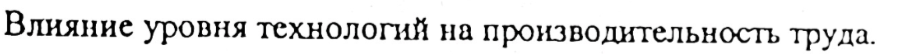 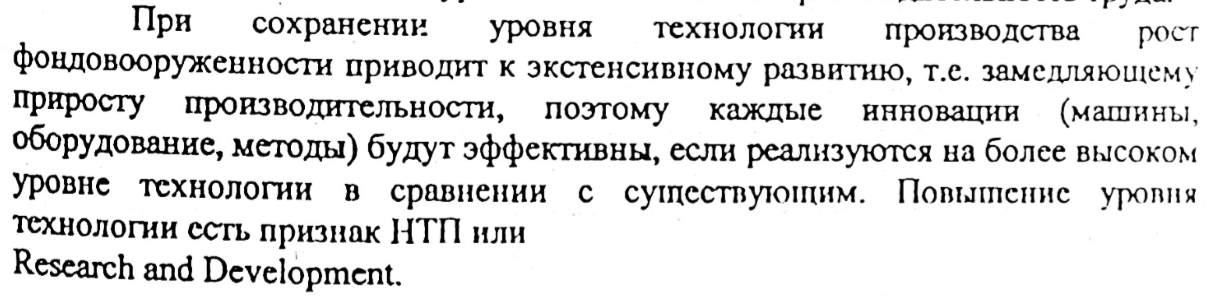 6. Наибольшее влияние на снижение потребности в запасных частях оказывает механизация операций на технологических участках, где ведут ремонт и реставрацию деталей. 
7. Наибольшее влияние на КТГ парка оказывает механизация работ в подразделениях, выполняющих операции ТО и ТР непосредственно на автомобиле 
(ТР постовой, ЕО, ТО-1...).
8. Осуществление комплексной механизации процессов ТО и ТР необходимо начинать с повсеместного внедрения средств малой механизации и, прежде всего, механизированного инструмента, использование которого позволяет значительно (от 20 до 60 %) снизить трудоемкость выполнения демонтажно-монтажных работ.
Сокращение времени на техническое обслуживание и ремонт при повышении уровня механизации
Уровень механизации и автоматизации производств должен быть не ниже значений:
- для АТП комплексных - 30-40%
- для эксплуатационных филиалов - 25-30%
- для производственных филиалов - 35-42%
- для БЦТО и ПТК - 40-45%
- для ЦСП - 45-50%
Удельный вес рабочих (кроме водителей), занятых ручным трудом в целом по АТП не должен превышать 70-60%.
Уровень механизации и автоматизации производственных процессов ТО и ТР и удельный вес рабочих, занятых ручные трудом, на СТОА:
- для уборочно-моечных работ - 30-40%
- для полнообъемного ТО - 25-30%
- для ТР - 20-25%.
- удельный вес рабочих, запятых ручным трудом, в целом по СТОА не должен превышать 80-70%.
Определение показателей механизации производственных процессов производится для решения следующих задач: 
Оценка состояния механизации проектируемых и действующих АТП. 
Определение резервов и основных направлений повышения механизации производственных процессов. 
Аттестация, рационализация и модернизация рабочих мест и производственных процессов. 
Анализ структуры технологического оборудования и выбор направления его совершенствования. 
Оценка механизации производственных процессов производится по двум показателям: 
Уровень механизации; 
Степень механизации.
Уровень механизации производственных процессов определяет долю механизированного труда в общих трудозатратах: 


где  Тм – трудоёмкость механизированных операций, чел ⋅ мин; То – общая трудоёмкость рассматриваемого технологического процесса, чел ⋅ мин.
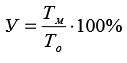 Степень механизации производственных процессов определяет замещение рабочих функций человека реально применяемым оборудованием в сравнении с полностью автоматизированным технологическим процессом. 
Количество замещаемых оборудованием рабочих функций человека определяется звенностью оборудования.
8. Понятие об организационно-производственных структурах АТП
Организационно-производственные структуры (ОПС) – это структуры организации производства (ТО и Р).
Организация – процесс и результат упорядочивания управляемого объекта.
Мерой порядка (хаоса) является информация (энтропия).
Повышение организованности производства  происходит  за счёт увеличения информации органом управления о производстве.
Термин ОПС был впервые применён проф.,  д.т.н. Клейнером Б.С.  в исследовании системы централизованного управления производством (ЦУП) на автомобильном транспорте. 
Методология проектирования ОПС на автомобильном транспорте была разработана Александровым Л.А., Козловым Р.К. 
(Александров Л.А., Козлов Р.К. Организация управления на автомобильном транспорте: Учебник для вузов.-М.: Транспорт, 1985).
ОПС являются объектами организационного проектирования.
В соответствии с методологией  Александрова Л.А., Козлова Р.К. к основным ОПС относятся:
1. Структура управления - это иерархия подразделений системы управления, находящихся между собой в отношении административного и информационного соподчинения по вертикали и дополнения по горизонтали.
Под структурой управления обычно понимается структура аппарата управления производства.
Рис. Структура системы управления производством ТО и ТР
2. Документы - это материальные (бумажные и электронные) носители информации, в которых фиксируется область ответственности должностных лиц, отвечающих за принимаемые решения.
В документах фиксируется результат процесса принятия решения (ППР) . 
Документооборот - это процесс движения документов между подразделениями системы (аппарата) управления производством, а также правила оформления, заполнения, передачи, учёта, хранения этих документов должностными лицами производства.
Рис. Схема документооборота оперативного планирования  производства
             ТР  подвижного состава АТП
3. Технология управления - это совокупность и последовательность способов (методов, приемов, операций, шагов, действий) по преобразованию информации, осуществляемых лицом, принимающим решение в автоматизированном и (или) неавтоматизированном режимах.
4. Организация управленческого труда - это научная организация труда управленческого персонала, основанная на применении методов: 
эргономики (науки об организации: рабочих мест персонала, рациональных движениях и положении человека на рабочем месте, рациональной работе с документами), 
охраны труда (техники безопасности и производственной санитарии и противопожарной безопасности).
5. Техническое обеспечение процесса управления производством - оргтехника, средства связи, компьютерные технологии.
6. Кадровое обеспечение процесса управления производством - это система подготовки кадров, расстановки работников  по рабочим местам, продвижения их в иерархии структуры управления и увольнения.
9. Основные этапы технологии управления производством
Основные этапы технологии управления (ТУ) производством определяются с помощью  системного подхода.
Системный подход – это общенаучный метод исследования, применяемый в моделировании большинства научных задач.
Системный подход включает три основных элемента:
Вход (ресурсы, энергия, информация),
Система (совокупность подсистем, процесс)
3) Выход (решения, продукция, работы, услуги).
Каждая технология характеризуется этапностью (стадийностью) выполнения.
Этапность позволяет описать технологический процесс на стандартном языке и реализовывать функции (назначение) технологии
(например, воспроизвести технологический процесс, обучить персонал производства технологии и т.д.) 
Управление производством также характеризуется этапностью выполнения.
В соответствии с системным подходом к основным этапам технологии управления (ТУ) производством относятся:
1. Вход - Информационное  обеспечение  процесса  принятия  решений (ИОППР) - на этом этапе осуществляется сбор, первичная обработка, передача, хранение данных.
2. Процесс - Процесс принятия решений (ППР) - это выбор одного или нескольких вариантов решения из множества альтернатив по установленному перечню критериев (признаков).
3. Выход - Организационное обеспечение реализации принятых решений (ООРПР) - на этом этапе осуществляется выполнение принятых решений путем управленческих воздействий на производственный персонал и информационного взаимодействия с ним.
Управленческое воздействие  - это процесс выдачи производственных заданий, указаний, приказов, распоряжений, команд. 
Информационное взаимодействие -  это установление обратной информационной связи субъекта управления с управляемым объектом.
Перечисленные этапы технологии управления относятся к каждому виду УТС (управление автомобилем, управление производством) с учётом особенностей управляемого объекта.
Невыполнение какого-либо из трех этапов ТУ приводит к экономическим потерям (убыткам) производства и снижению эффективности управления и производства.
Рассмотрим основные варианты возможного нарушения ТУ.
1) не выполняется первый этап (ИОППР) – преобладание  жёстких, командно-административных методов управления. ТУ нарушается. Возникают ошибки управления. 
Преобладание этих методов необходимо и обосновано часто только в чрезвычайных ситуациях.
2) не выполняется второй этап (ППР) - возникает информационный разрыв между первым и третьим этапами. ТУ нарушается. Возникают ошибки управления. 
3) не выполняется третий этап (ООРПР) - принятые решения не реализуются. ТУ нарушается. Возникают ошибки управления. 
В этом случае производство вынуждено перейти в состояние самоуправления. Это может привести к потере управляемости производством.
10. Цель и задачи организационного проектирования (ОП)
Цель ОП –
повышение эффективности и качества функционирования автомобильного транспорта за счет повышения эффективности и качества управления производством ТО и Р транспортных средств.
Основные задачи ОП:
1) повышение целенаправленности (целесообразности) процессов производства,
2) увеличение (сокращение) количества неэффективных процессов управления производством (устранение дефицита или избытка процессов управления),
3) определение периодичности (цикличности) процессов управления производством,
4) повышение качества и эффективности системы и процессов управления производством.
11. Особенности ОП
1) преемственность - совершенствование уже существующих на данном производстве ОПС,
2) экономичность – низкие затраты ресурсов производства на ОП в сравнении с затратами на реконструкцию и техническое перевооружение производства,
3) надёжность - долговременное влияние результатов ОП на производство,
Эти особенности повлияли на значительное распространение ОП в мире как направления совершенствования производства.
12. Основные службы АТП
Основные виды деятельности АТП:
1) перевозка грузов и пассажиров,
2) производство ТО и Р подвижного состава,
3) обеспечение безопасности дорожного движения.
Основными видами деятельности АТП соответствуют основные виды эксплуатации ТС:
1) коммерческая эксплуатация ТС,
2) техническая эксплуатация,
3) безопасная эксплуатация.
Основным видам эксплуатации ТС соответствуют основные службы АТП:
коммерческая служба
     (служба эксплуатации),
2)  техническая служба, 
3) служба безопасности дорожного движения.
Функционирование каждой службы АТП регламентируются соответствующими основными нормативными документами:
1) Устав автомобильного транспорта,
    Гражданский кодекс ч.2. (глава Перевозки),
2) Положение о ТО и Р подвижного состава АТП,
3) Закон о безопасности дорожного движения,
    Правила дорожного движения.
13. Понятие о технологической карте как объекте ОП
Технологическая карта (ТК) – это база данных (база знаний), содержащая необходимую и достаточную информацию для воспроизведения технологического процесса (ТП) производства и выполнения других функций.
Знания – это закономерности, полученные в результате обработки данных.
ТК является объектом организационного проектирования (ОП).
Проектирование ТК – наиболее актуальное направление совершенствования современного производства ТО и Р в условиях дефицита ресурсов.
Другие направления совершенствования производства ТО и Р:
1) Реконструкция, новое строительство ПТБ;
2) Техническое перевооружение ПТБ;
3) Обновление парка подвижного состава; 
4) Повышение квалификации производственного персонала.   
Совершенствование ТП путём проектирования ТК обеспечивает  повышение производительности и качества труда производственного персонала.
14. Степень детализации ТК
Различают следующие ТК по степени детализации:

  1) общая (эскизная) ТК – 
разрабатывается на уровне процедур ТП производства.
Например:
общая ТК - в сервисной книжке автомобиля.

Процедура – это совокупность операций ТП производства, объединенных по конструкционному и (или) технологическому признаку.
Например:
процедура ТК по конструкционному признаку – осмотр колеса автомобиля. Процедура ТК по технологическому признаку – осмотр деталей, узлов, агрегатов под капотом автомобиля.  
Операция – это элементарное действие ТП производства, не подлежащее дальнейшей декомпозиции.
Декомпозиция – это разделение ТП производства на процедуры и операции при организационном проектировании.
2) конкретная (техническая) ТК – разрабатывается на уровне операций ТП производства. 
Например:
конкретная ТК - типовая ТК завода-изготовителя
  3) рабочая (детальная) ТК – 
разрабатывается на уровне операций ТП с  привязкой к условиям реального производства: оборудованию, эксплуатационным материалам, квалификации персонала, организации производства.
Например:
рабочая ТК - ТК АТП (разработанная на АТП).
15. Типовая структура ТК
Типовая структура ТК включает следующие элементы:
заголовок: 
     - наименование “Технологическая карта”, 
     - вид ТО или ТР,
     - марка (модель) транспортного средства, 
     - квалификация исполнителя ТК, 
     - общая трудоемкость ТП (чел.*мин.).
2) содержание ТК в виде таблицы, включающей следующие колонки:
   1. Номер по порядку – 
указывается сквозная нумерация процедур (операций).
   2. Наименование процедуры (операции) ТП – 
процедура формулируется в изъявительном наклонении, операция - в повелительном наклонении.
   3. Технические указания, требования, примечания и диагностические признаки неисправностей  (ДПН)
      ДПН - внешние проявления неисправностей  и отказов, не требующие для диагностирования разборки узлов, агрегатов.
   4. Эксплуатационные материалы.
   5. Инструменты, приспособления, оснастка, технологическое оборудование.
   6. Норма времени (чел.*мин.).
   7. Визуализация: рисунки, схемы, фото, видео, анимация.
   8. Формы и точки контроля ТП.
Различают 3 формы контроля ТП:
1) Самоконтроль – выполняется исполнителем ТП самостоятельно.
2) Контроль – выполняется непосредственным руководителем (контролёром) исполнителя ТП.
3) Двойной контроль – выполняется руководителем руководителя (контролёра) исполнителя.
16. Функции ТК
Функции ТК – назначение ТК на производстве.
ТК обеспечивает реализацию многих функций производства:
1. Воспроизведение ТП.
2. Контроль ТП.
3. Совершенствование ТП.
4. Закрепление ответственности исполнителей ТП.
5. Повышение квалификации исполнителей ТП.
6. Учет расхода запасных частей и материалов.
7. Учет использования инструментов, приспособлений, оснастки, технологического оборудования.
8. Учет трудоемкости операций ТП.
9. Повышение эффективности стимулирования исполнителей ТП.
10. Повышение уровня и степени механизации ТП.
11. Повышение эффективности автоматизации (роботизации) ТП.
12. Управление запасами и экономия ресурсов производства в части ТП.
13. Нормирование стоимости работ ТП.
14. Нормирование труда исполнителей ТП.
15. Повышение экологичности производства в части ТП.
16. Повышение производительности труда производственного персонала в части ТП.
17. Повышение эффективности  производства в части ТП.
18. Повышение эффективности утилизации транспортных средств.
19. Повышение качества ТП.
20. Повышение эффективности взаимодействия персонала (служб) производства.
21. Повышение эффективности коммуникации и уровня доверия производственного персонала.
22. Минимизация ошибок ТП.
23. Стандартизация ТП.
24. Технологическая подготовка ТП (инженерный расчет ТП).
25. Повышение эффективности компьютеризации ТП.
Вывод:
Перечисленные функции ТК позволяют сделать вывод, что проектирование ТК  производства – это основное направление совершенствования ТО и ремонта АТП в условиях дефицита ресурсов производства.
17. Основные этапы организационного проектирования (ОП)
Основные этапы ОП соответствуют элементам системного подхода (как общенаучного  метода исследования) и основным этапом технологии управления производством. 
ОП является видом управления производства. ОП называют управлением управления (метауправлением).
Системный подход – это общенаучный метод исследования, применяемый в моделировании большинства научных задач.
Системный подход включает три основных элемента:
Вход (ресурсы, энергия, информация),
Система (совокупность подсистем, процесс)
3) Выход (решения, продукция, работы, услуги).
К основным этапам технологии управления (ТУ) производством относятся:
1. Вход - Информационное  обеспечение  процесса  принятия  решений (ИОППР) - на этом этапе осуществляется сбор, первичная обработка, передача, хранение данных.
2. Процесс - Процесс принятия решений (ППР) - это выбор одного или нескольких вариантов решения из множества альтернатив по установленному перечню критериев (признаков).
3. Выход - Организационное обеспечение реализации принятых решений (ООРПР) - на этом этапе осуществляется выполнение принятых решений путем управленческих воздействий на производственный персонал и информационного взаимодействия с ним.
К основным этапам ОП относятся:
1)   Предпроектная подготовка (ПП)– этап, на котором собираются, первично обрабатываются, передаются и хранятся исходные данные для ОП. 
Например: 
собираются, первично обрабатываются, передаются и хранятся данные о состоянии действующего технологического процесса производства.
2)    Проектирование (П)– это этап, но котором осуществляется   выбор одного или нескольких вариантов проектных решений из множества альтернативных вариантов по установленному перечню критериев.
3)    Внедрение проекта (ВП) – это этап организационного обеспечения реализации проектных решений на производстве.
Связь элементов системного подхода с этапами технологии управления и организационного проектирования
18. 1 этап. Предпроектная подготовка
1 . Предпроектная подготовка:
1.1. Исследование опыта применения ОПС. 
На этом подэтапе исследуются вопросы (рассмотрим на примере проектирования ТК ЕО):  
выполняется ли технологический процесс ЕО?
существует ли на данном предприятии ТК ЕО?
применяется ли ТК ЕО, если она существует?
в какой степени применяется ТК ЕО?
каков опыт применения ТК ЕО на других предприятиях?
1.2. Проведение обследования, диагностики, существующей на данном предприятии ОПС. 
На данном подэтапе применяется методология организационного ОП, включающая научные подход, принципы и методы : 
научный подход к ОП ОПС; 
общие и конкретные принципы ОП ОПС; 
общие и специальные методы ОП ОПС.
1.3. Разработка технико-экономического обоснования необходимости ОП действующей ОПС. 
На этом подэтапе производится оценка эффективности возможного внедрения на предприятии проекта ОПС. 
Для этого оцениваются и сравниваются:
затраты на разработку проекта (расходы: на оплату труда проектировщиков, на документацию, на обслуживание информационных технологий, на организацию труда и др.)
возможные результаты внедрения проекта (повышение производительности труда, сокращение простоев персонала и оборудования, сокращение убытков от  дорожно-транспортных происшествий и др.).
19. 2 этап. Проектирование
2. Проектирование:
2.1. Разработка задания на проектирование.
2.1.1 Определение целей проектирования, ориентировочного уровня эффективности и качества ОПС после внедрения проекта. Определяется состав подсистем проекта. 
Основными целями ОП являются: 
экономические, социальные.
2.1.2. Определение требований к ОПС в соответствии с их функциями. 
Например: 
Требования к ТК. 
Установление ограничений на область применения проекта ТК. 
2.1.3. Определение порядка и сроков разработки  ОПС, ответственных исполнителей и меры, обеспечивающие закрепление ответственности.
2.2. Разработка организационного проекта  – 
осуществляется последовательно с соблюдением степени детализации проекта:
2.2.1. Разработка общего (эскизного) проекта – 
на уровне основных процедур ТК.
2.2.2. Разработка конкретного (технического) проекта – 
на уровне операций ТК.
2.2.3. Разработка рабочего (детального) проекта – 
на уровне операций ТК 
с привязкой к конкретным условиям производства 
(применяемое оборудование, материалы, квалификация персонала, особенности организации производства и др.). 
Осуществляется поиск решения задач, сформулированных в задании на проектирование.
2.3. Разработка программ мероприятий, сопутствующих реализации проекта. 
Например: 
сопутствующие мероприятия при разработке ТК ЕО: 
организация и технологизация УМР, 
организация контроля за процессом ЕО службой ОТК, 
организация двойного контроля  старшим механиком ОТК,
организация специализированных постов диагностики ТС (контроль внешних осветительных приборов и т.д.),
          2.4. Экономическое обоснование эффективности программы мероприятий, сопутствующих реализации проекта.
2.5. Разработка мероприятий по преодолению психологического барьера при внедрении проекта как инновации (нововведения). 
         2.6. Защита проекта перед администрацией предприятия, утверждение проекта в форме приказа
(при необходимости проект дорабатывается).
20. 3 этап. Внедрение проекта
3. Внедрение проекта:
3.1. Подготовка и издание приказа (распоряжения) по предприятию о введении в действие утвержденного проекта и реализации программы сопутствующих мероприятий.
3.2. Опытная эксплуатация проекта, уточнение порядка взаимодействия участвующих в нем подразделений, корректировка проекта с учётом опытных данных.
3.3. Полное внедрение проекта. Составление акта о внедрении проекта, фиксирующего завершение проекта.
3.4. Учет результатов внедрения, их оценка. Сравнение задания на проектирование с полученным  результатом. 
3.5. Определение основных направлений дальнейшего совершенствования проекта и продолжения организационного проектирования в будущем.
21. Научный подход к ОП ОПС
Научный подход к ОП ОПС включает:
Единый методологический подход, включающий систему взаимосвязанных принципов и методов проектирования,
Однозначные понятия ОП,
Принципы, основные положения ОП,
Теоретические основы и зависимости ОП, основанные на системном подходе,
Конкретные методы и методики.
22. Общие принципы ОП ОПС
Целевая ориентация ОПС на конечные цели предприятия (экономические, социальные цели), 
Социальная цель предприятия – сокращение внутренних противоречий в организации производства, снижение конфликтности производственного  и управленческого персонала.
2)    Функциональное разделение в применении ОПС (функции ТК),
3)    Закрепление ОПС как элемента линейной структуры управления предприятием. В линейной структуре управления у одного исполнителя один руководитель, у одного руководителя 7±2 исполнителя.
4)    Рациональное сочетание целевого, функционального и линейного видов управления.
5)    Обеспечение возможности непрерывного систематического совершенствования управления производства.
23. Общие методы ОП ОПС
Структурный анализ ОПС – анализируется структура ОПС. Например: проводится анализ структуры элементов ТК: заголовочная часть, содержание таблицы. Оценивается рациональность структуры и практическая пригодность.
Функциональный анализ ОПС – анализируются функции, выполняемые ОПС. Например: 25 функций ТК ЕО.
Метод наблюдения за реальной ОПС. Например: наблюдение за реальным технологическим процессом ежедневного обслуживания.
Абстрагирование ОПС  – обобщение элементов ОПС. Например: разработка общей ТК ЕО или системы взаимосвязанных  ТК ТО.
5)    Анализ ОПС – разделение ОПС на элементы. Например: выделение в ТК диагностических признаков неисправности.
6)    Синтез элементов  ОПС – объединение элементов ОПС. Например: объединение элементов ТК в форме таблицы.
7)    Индукция ОПС  – выведение из элементов ОПС более общих структур. Например: для ТК – выведение из операций процедур технологического процесса.
8)    Дедукция ОПС – выведение из общих структур элементов ОПС. Например: для ТК выведение операции из процедур технологического процесса.
24. Специальные методы ОП ОПС
Элементный метод – детально разрабатывается каждый элемент ОПС. 
Например: для ТК детально разрабатывается каждая операция технологического процесса.
2. Системный метод – объект проектирования рассматривается как элемент более общей системы.
Например: ТК ЕО рассматривается как элемент системы ТК ТО.
3. Аспектный метод – детально разрабатываются отдельные аспекты ОПС: информационный, технологический, экономический, социальный, правовой.
4. Комплексный метод – разрабатывается несколько аспектов ОПС.
5. Ситуационный метод - ОПС разрабатывается для решения конкретной проблемы (ситуации) производства.
Например: повышение материальной заинтересованности исполнителя, упорядочивание какой-либо деятельности, внедрение компьютерных технологий, снижение уровня брака в производстве, снижение уровня конфликтности производственного персонала и т.д.
6. Целевой метод – при разработке ОПС  реализуется цель производства: экономическая, социальная, экологическая и другие.
24. Конкретные принципы ОП ОПС
1. Однозначная постановка задач, решаемых в проекте (при разработке задания на организационное проектирование).
2. Установление системы показателей эффективности организационного проекта. 
Например: для ТК – уровень убытков предприятия от последствий ДТП, связанных с технологическим процессом ЕО.
3. Соблюдение трех уровней детализации организационного проекта.
4. Обеспечение преемственности уровня детализации объекта проектирования, т.е. непротиворечивость между собой общего, конкретного и детального проектов.
5. Последовательное проектирование от общего к частному. 
Например для ТК: последовательное проектирование от процедур к операциям.
6. Альтернативность проектных решений и выбор наиболее приемлемого решения.
7. Максимальный учет влияния изменений внешней среды на проектируемый объект.
8. Применение компьютерных технологий при разработке и реализации организационного проекта.
24. Требования к технологической карте как объекту ОП
Для выполнения своих функций ТК должна отвечать следующим требованиям:
1. Детальность ТК.
2. Последовательность ТК.
3. Непротиворечивость ТК.
4. Структурированность ТК (упорядоченность).
5. Многовариантность использования ТК.
6. Конкретность ТК.
7. Однозначность понятий (терминов) ТК.
8. Использование в ТК научной и технической терминологии.
9. Дидактичность ТК  - возможность обучения персонала с помощью ТК.
10. Точность формулировок процедур и операций.
11. ТК должна содержать необходимую и достаточную (избыточную) информацию.
12. Возможность представления ТК в электронной форме.
13. Мультимедийность средств визуализации ТК – применение в ТК аудио, видео, фото, рисунков, анимации.
14. Системный подход в разработке ТК.
15. Проектный подход в разработке ТК.